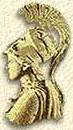 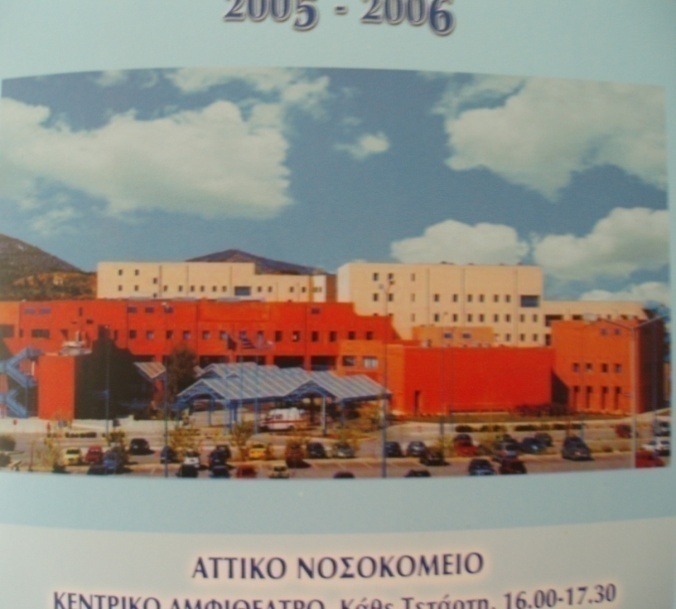 ΠΜΣ “ΜΥΟΣΚΕΛΕΤΙΚΗ ΟΓΚΟΛΟΓΙΑ»  2024
Επιφανειακοί οστικοί όγκοι (περιοστικοί- παροστικοί): Κλινικοεργαστηριακή διαγνωστική προσέγγιση, αρχές θεραπείας
Ολυμπία Παπακωνσταντίνου
Αναπληρώτρια  Καθηγήτρια  Ακτινολογιας ΕΚΠΑ
Β΄Εργαστηριο Ακτινολογιας Π.Γ.Ν «Αττικον»
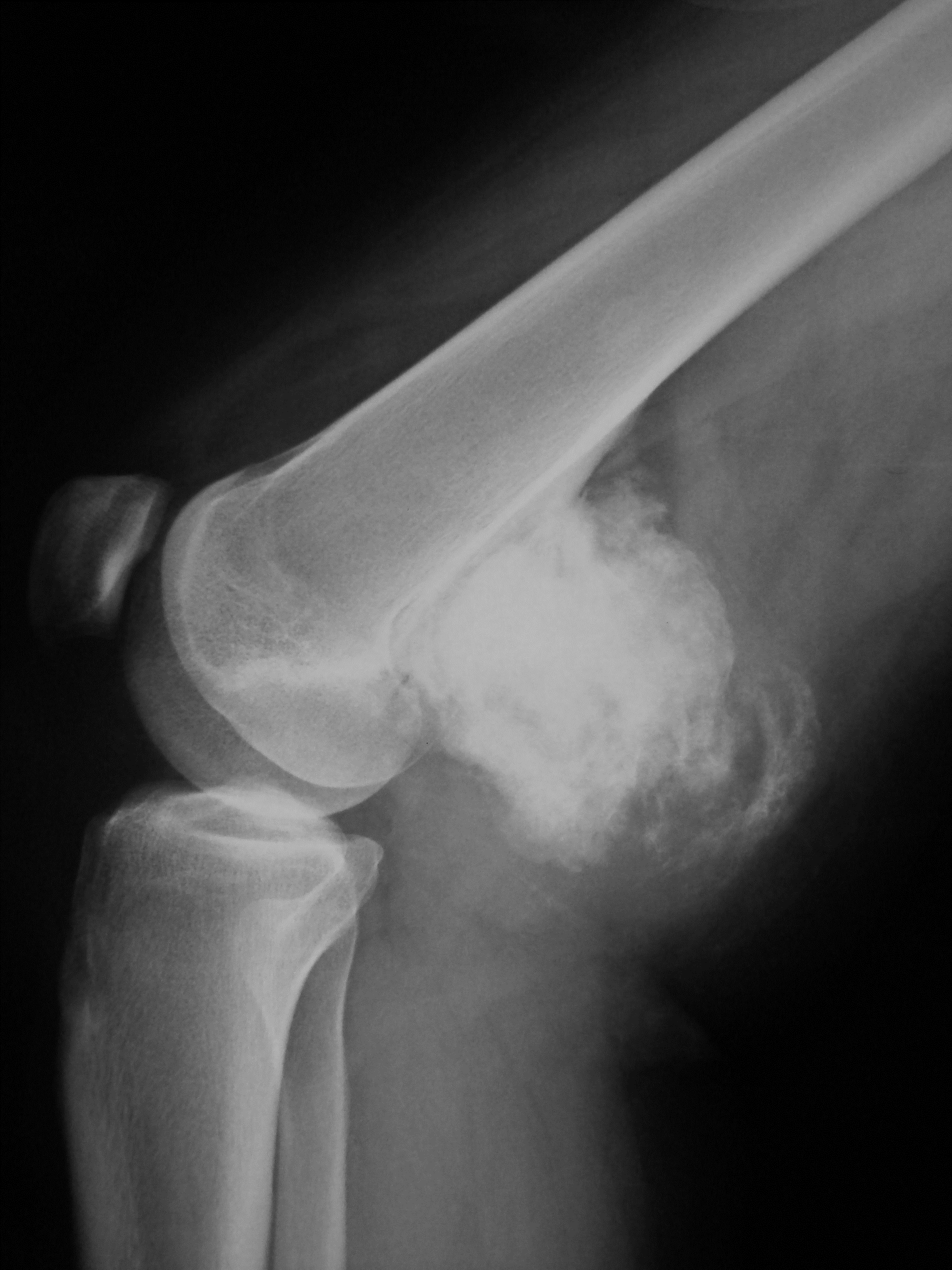 Case 1
Female,  16 yrs old
Lateral radiograph of the knee  
- Large ossified opacity  (arrows) attached to the posterior cortex of the distal femoral metaphysis. - Ossification is  mainly central.
Parosteal osteosarcoma
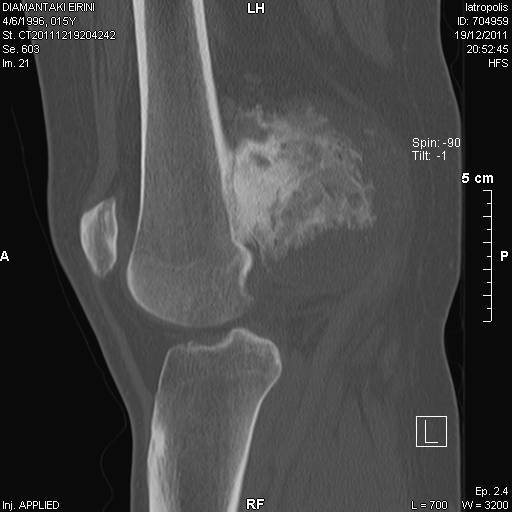 CT
Sagittal CT reformatted images 
- Superior detail the thin separation between the tumor and the intact femoral cortex (“cleft sign” – thin   arrow) 
- Ossified thick stuck . 
- Lytic areas are seen within the ossified mass
- Thick hypodense rim representing cartilagenous tissue.
MRI
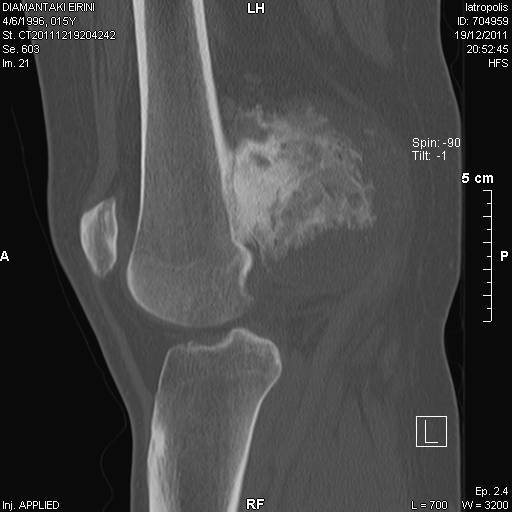 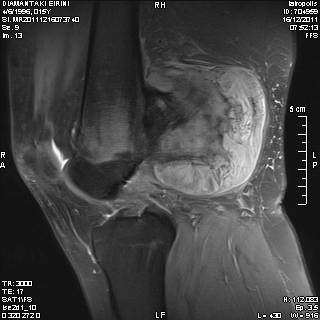 MRI: 
A fat- suppressed T2w 
-Densely ossified stuck centrally (arrowheads)  
-Inhomogenous moderately T2 hyperintense mass in the middle  (asterisk)
-Hyperintense carilagenous component in the periphery (white arrows) .  There is no intramedullary extension of the tumor
*
ΔΔ: Παροστικό οστεοσάρκωμα, οστεοποιός μυοσιτιδα, οστεοχόνδρωμα
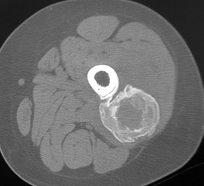 Case 2
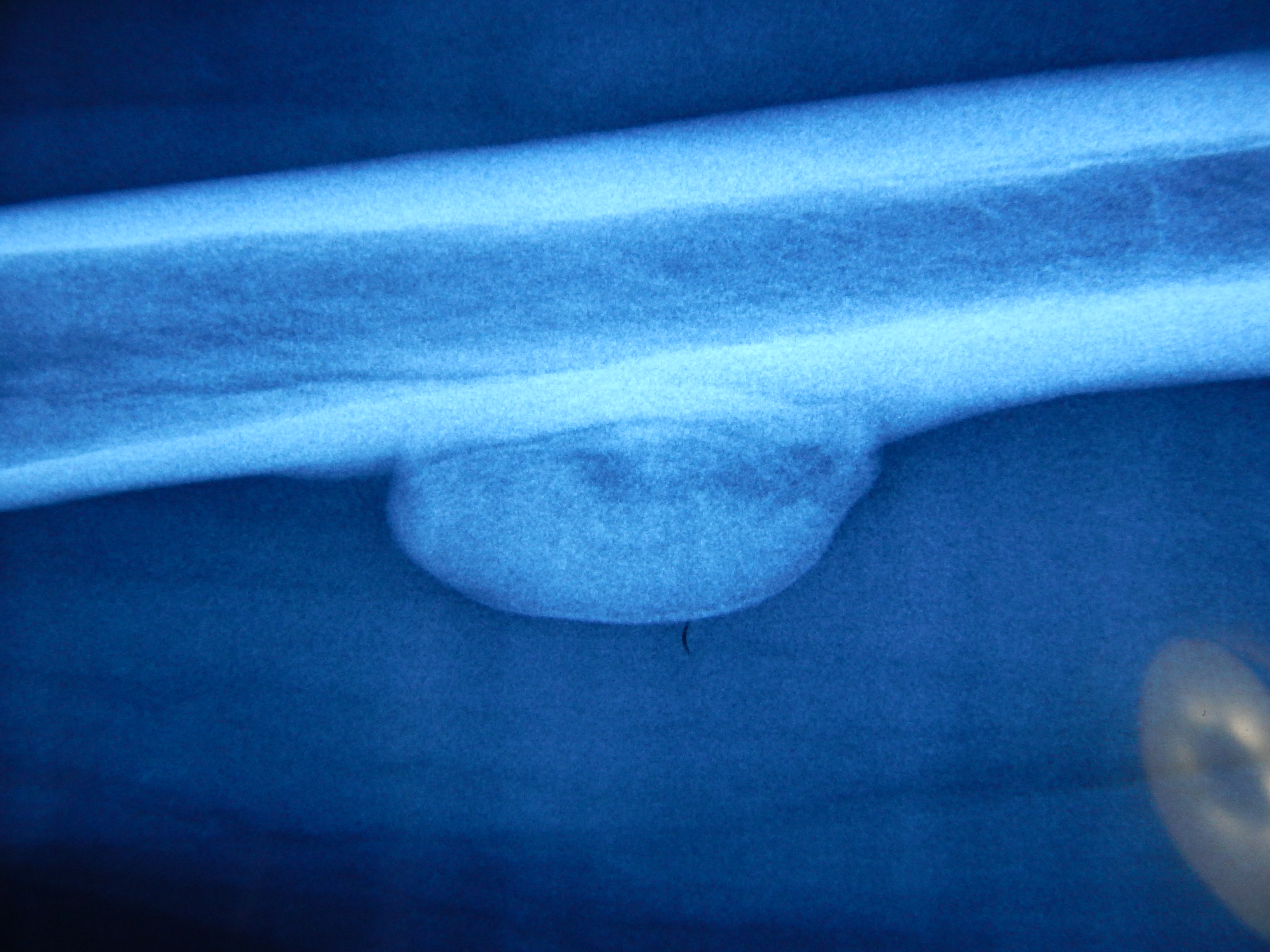 Female, 35 yrs old
*
X-rays of the right femur  
Smoothly marginated , ground glass density mass adjacent to the femoral cortex. 
Cleft sign inferiorly (thin arrow) 
Densely ossified stuck centrally (arrow) help to. Benign periosteal reaction (buttressing ) is seen in adjacent cortex (asterisk)  
DD: atypical osteochondroma, rare exophytic fibrous dysplasia, cortical osteoma
Parosteal osteosarcoma
CT
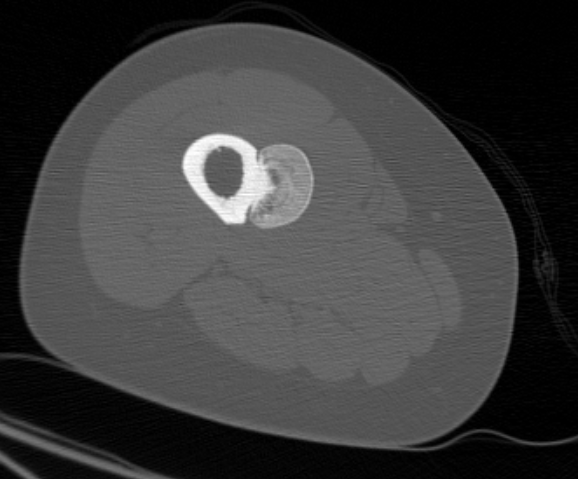 CT confirms the presence of the broad , of cortical density stuck(arrowhead)  and the cleft sign (thin arrows ) that separates the ground glass mass (arrows)  from the bone cortex
[Speaker Notes: Ct shows a sharply marginated mineralized mass (arrows) with a broad of cortical density stuck (arrowheads) in continuity with the femoral cortex. The cleft sign is seen (thin arrows ) .]
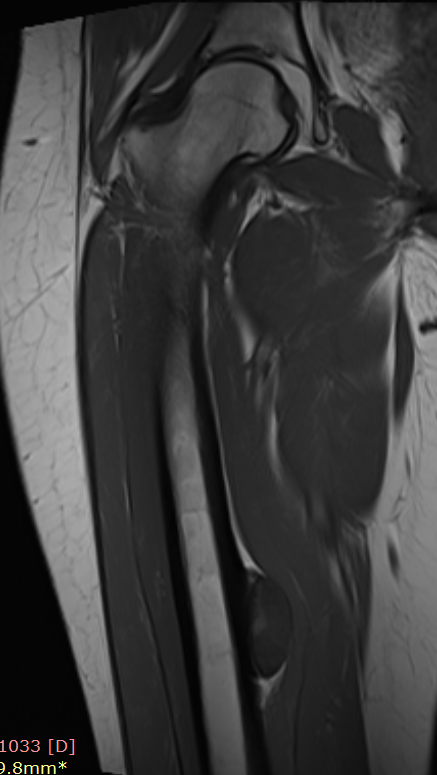 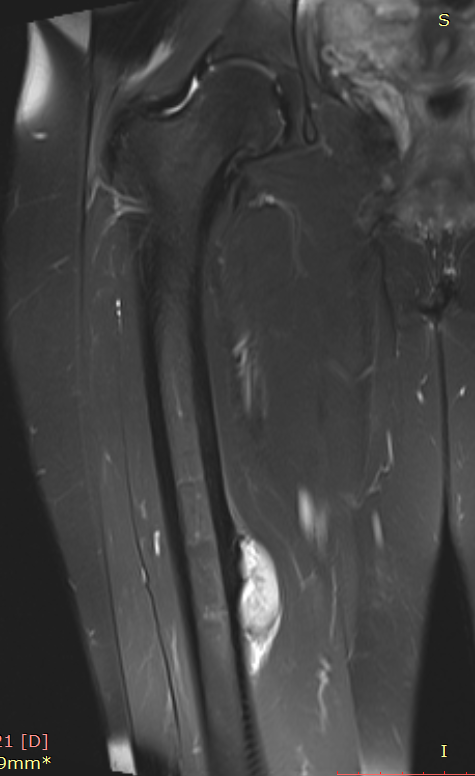 MRI
MRI
Coronal T1w 
The diaphyseal mass is mildly hypointense to muscles (arrows) on a image (B) and
Coronal fat-suppressed T2w
 inhomogenously hyperintense 
The cortex remains intact 
MR imaging excludes medullary extension.
PJP/ OS
Μan, 22-yr-old with swelling at left calf.
AA lateral radiograph of the tibia shows a densely ossified exophytic mass with broad attachment and a proximal cleft sign (arrow).
OP
Parosteal osteosarcoma
[Speaker Notes: A lateral radiograph of the tibia (c) shows a typical
parosteal osteosarcoma in a 24-year-oldman with extensive ossification and a proximal cleft sign (arrow). (d) On coronal T2wI, themineralization
leads to hyperintensities within the inhomogeneous tumor appearance. Note the large base to the thickened cortex (arrow) and a hyperintense
central area that corresponds to mature bone marrow. (]
Μan, 22-yr-old
CT
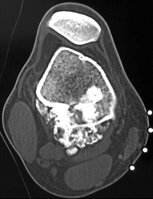 CT shows dense mineralizations within  the mass , extending into the medullary cavity (arrowhead)
OP
[Speaker Notes: A lateral radiograph of the tibia (c) shows a typical
parosteal osteosarcoma in a 24-year-oldman with extensive ossification and a proximal cleft sign (arrow). (d) On coronal T2wI, themineralization
leads to hyperintensities within the inhomogeneous tumor appearance. Note the large base to the thickened cortex (arrow) and a hyperintense
central area that corresponds to mature bone marrow. (]
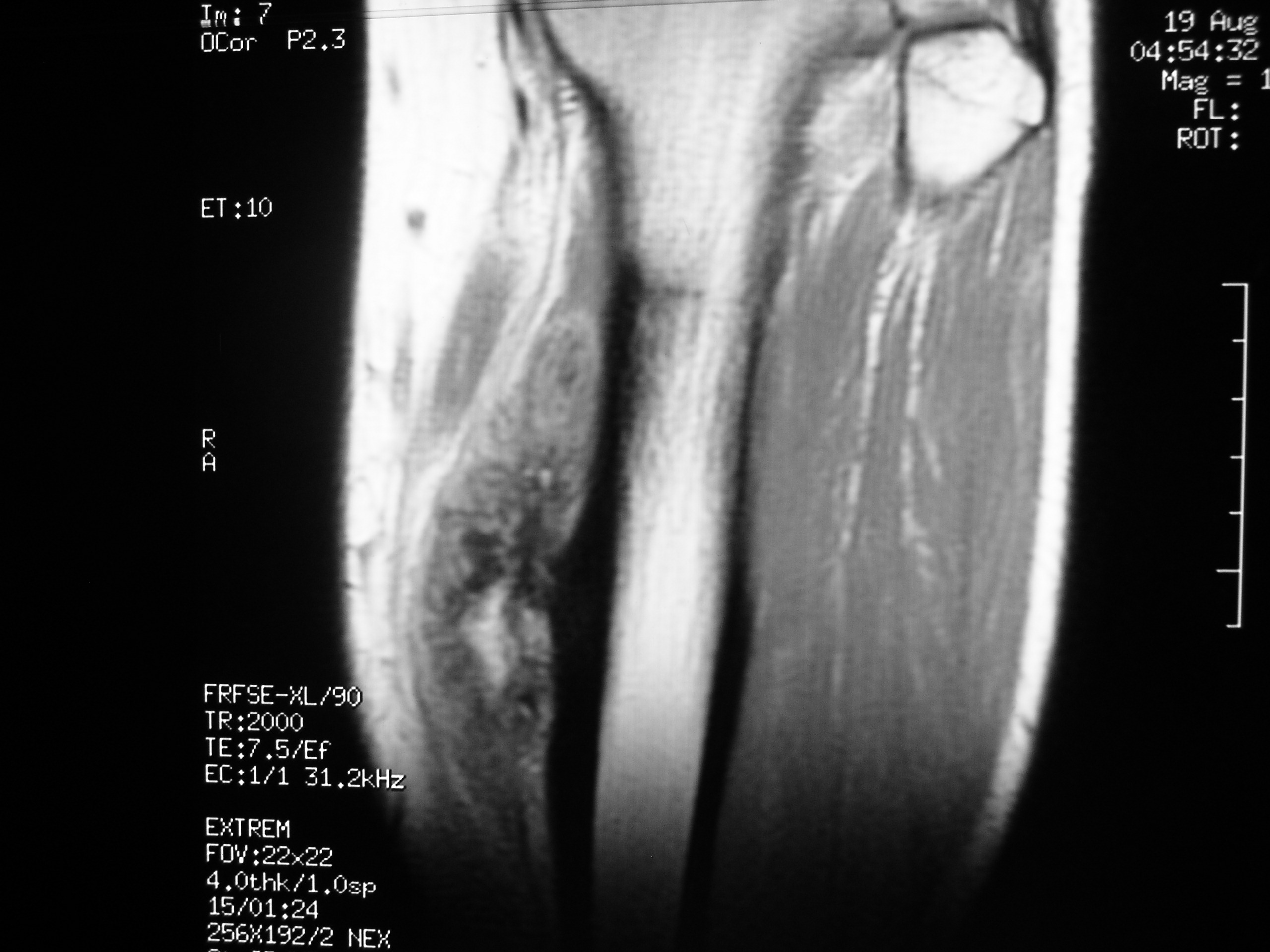 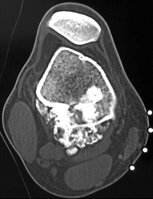 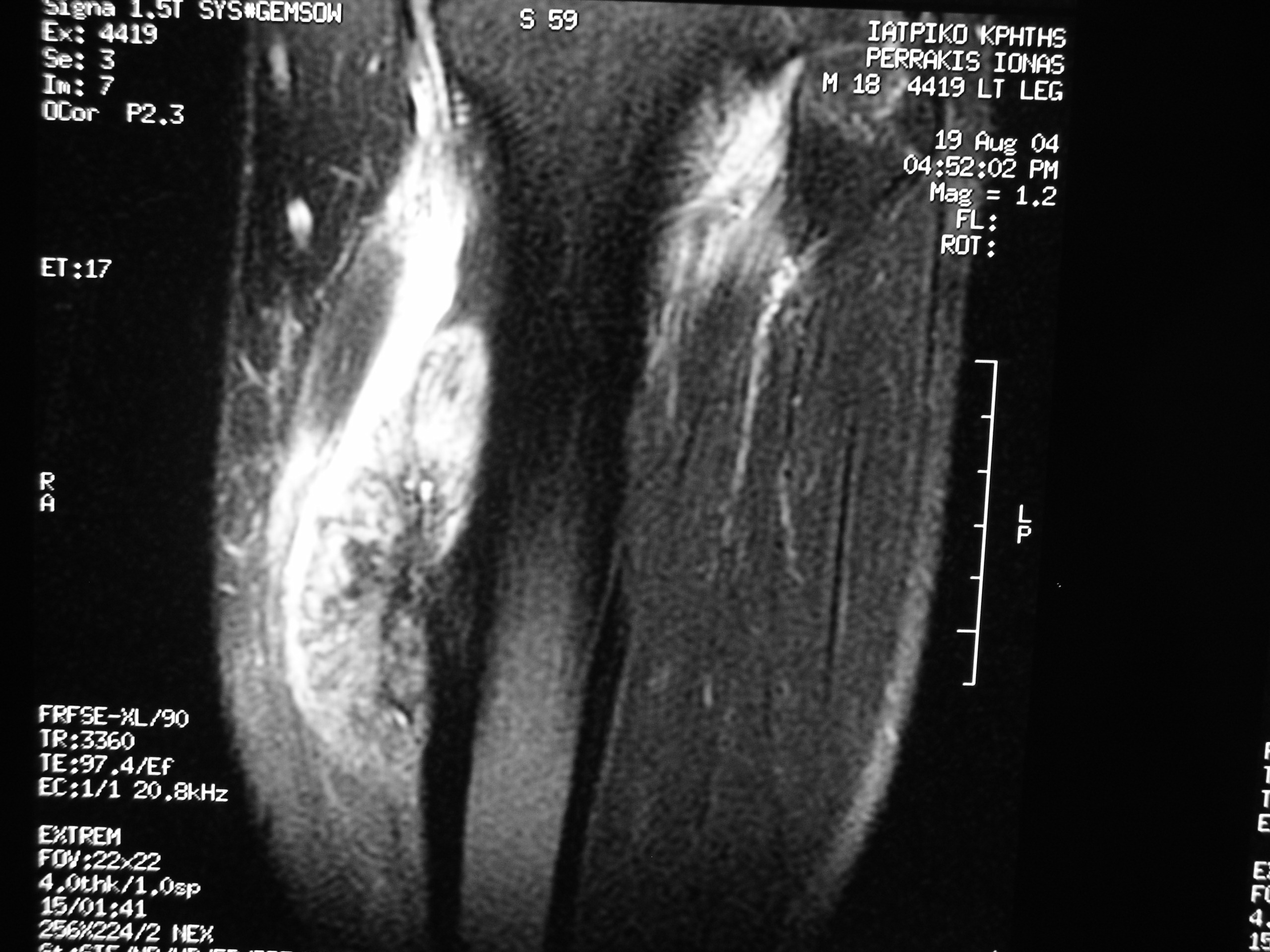 T1
OP
T2 FS
[Speaker Notes: A lateral radiograph of the tibia (c) shows a typical
parosteal osteosarcoma in a 24-year-oldman with extensive ossification and a proximal cleft sign (arrow). (d) On coronal T2wI, themineralization
leads to hyperintensities within the inhomogeneous tumor appearance. Note the large base to the thickened cortex (arrow) and a hyperintense
central area that corresponds to mature bone marrow. (]
ΜRI, follow up
ΔΔ: εξωφυτικές σκληρυντικές αλλοιώσεις
Παροστικό οστεοσάρκωμα    οστεοποιός μυοσίτιδα            οστεοχονδρώματα
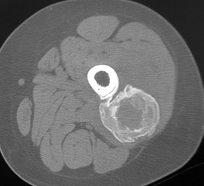 FIG 3. D, E
CT 3 mo follow-up
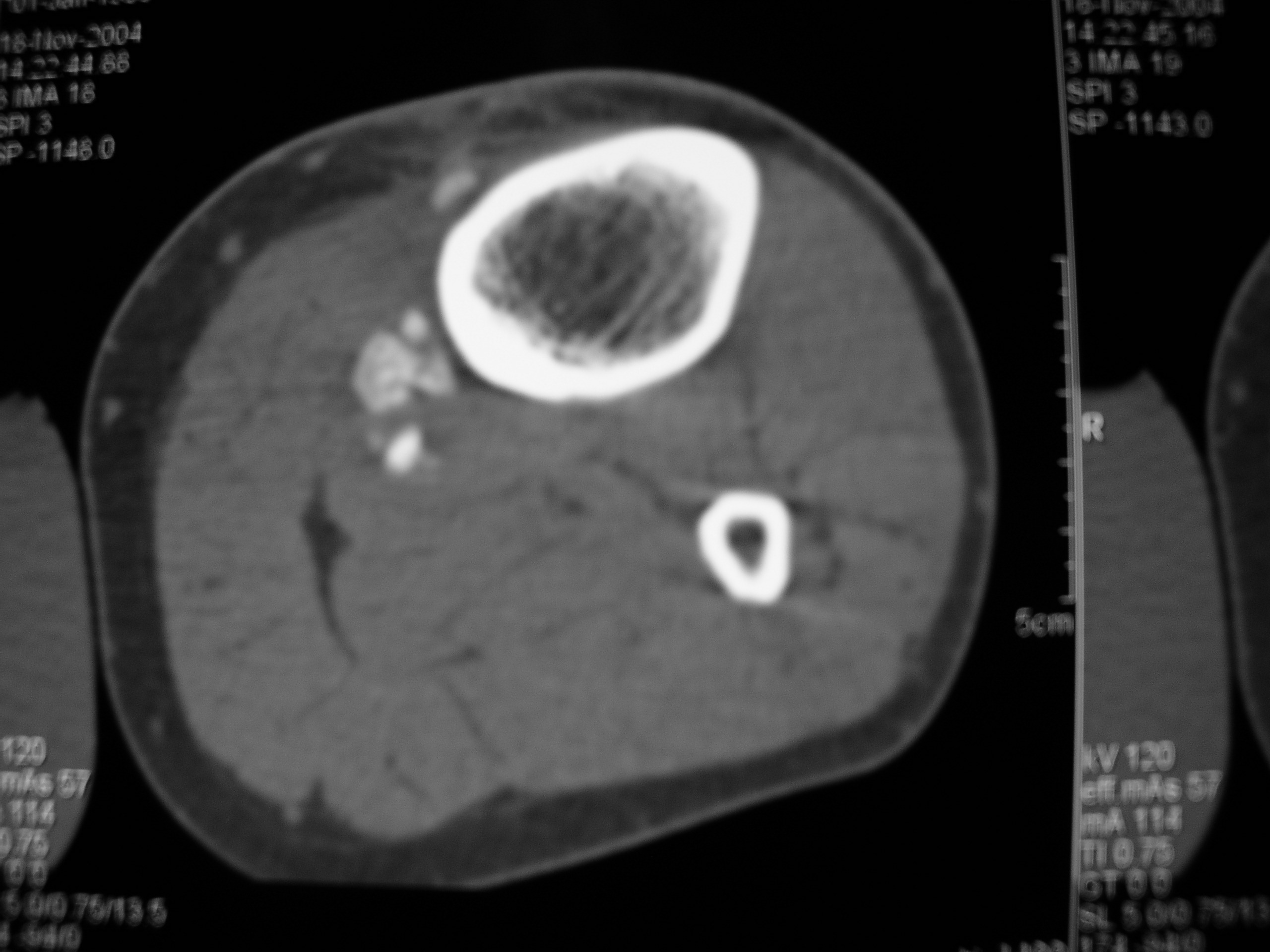 Follow-up MR imaging three months after surgical excision:  inhomogenous soft tissue mass (arrows) at the surgical bed with hypointense non- enhancing areas (arrowhead) CT: as dense mineralizations (D axial image
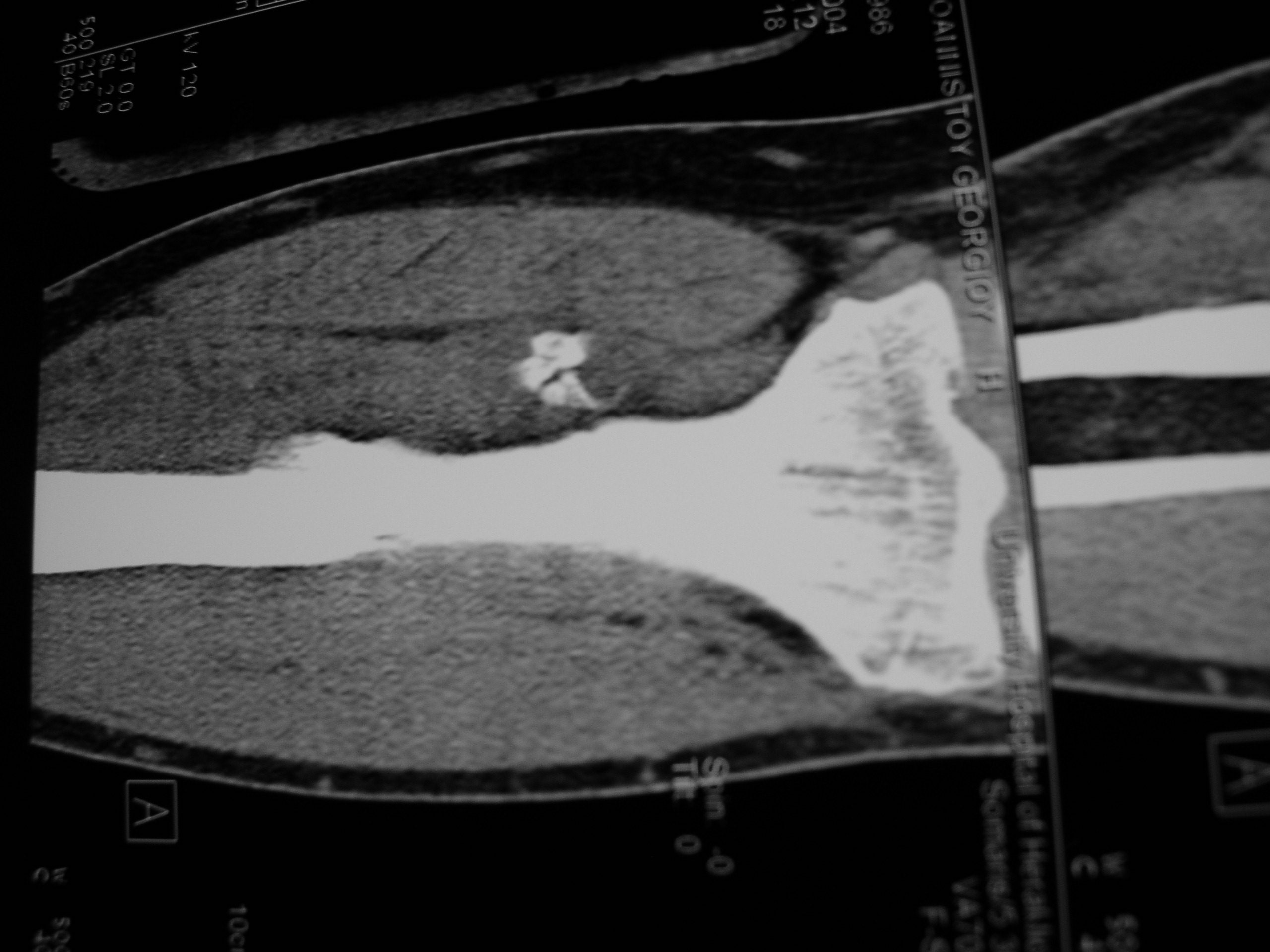 ΥΠΟΤΡΟΠΗ ΠΑΡΟΣΤΙΚΟΥ ΟΣΤΕΟΣΑΡΚΩΜΑΤΟΣ
OP
Case 3
CT scan shows a cortical broad-based soft tissue mass (arrows) at the distal metaphysis of the left femur  which surrounds about 50% of bone circumference. 
The tumor contains amorphous calcifications and the adjacent cortex is thickened on this slice.
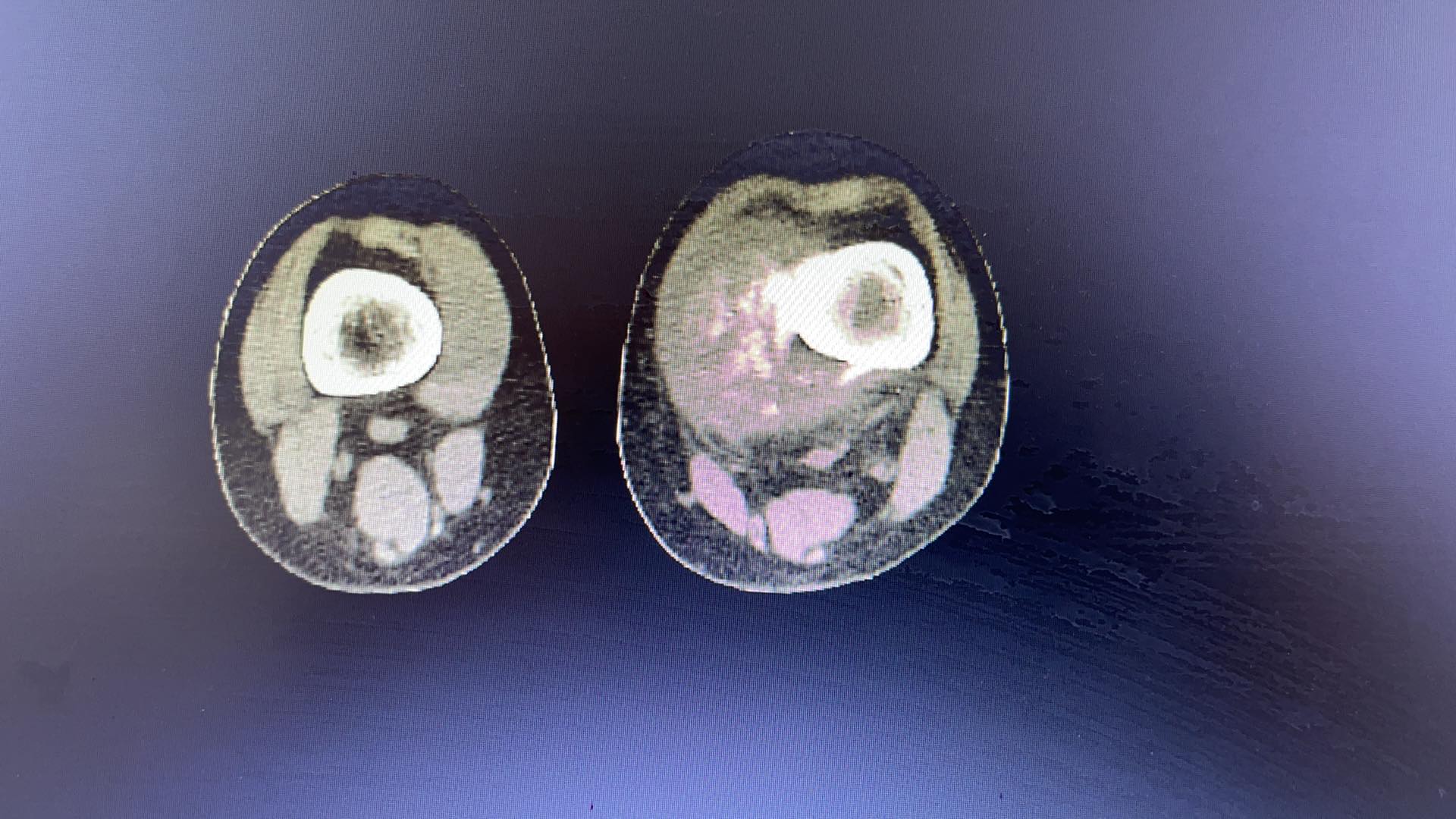 High-grade surface osteosarcoma
The bulky tumor (arrows) originating at the medial site of the left femur. The tumor is  moderately hyperintense and presents significant intramedullary extension (arrows) . 
At the distal margin of the tumor on the coronal image the bone cortex looks  thinned 
The neurovascular bundle remains intact in (thin arrow) . Note that the calcifications are not apparent on MR images.
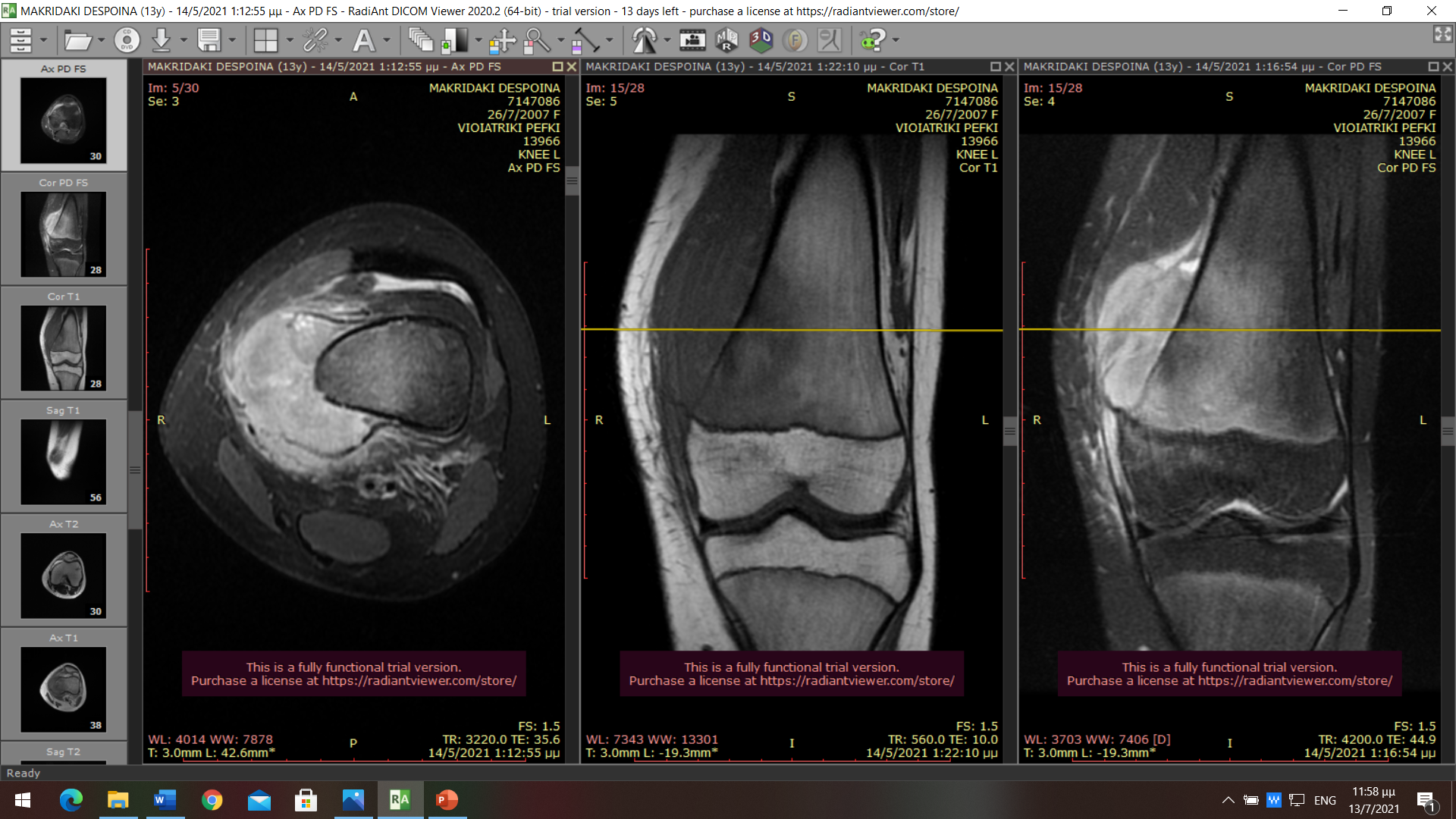 MRI, T2FS ax, cor
Case 5
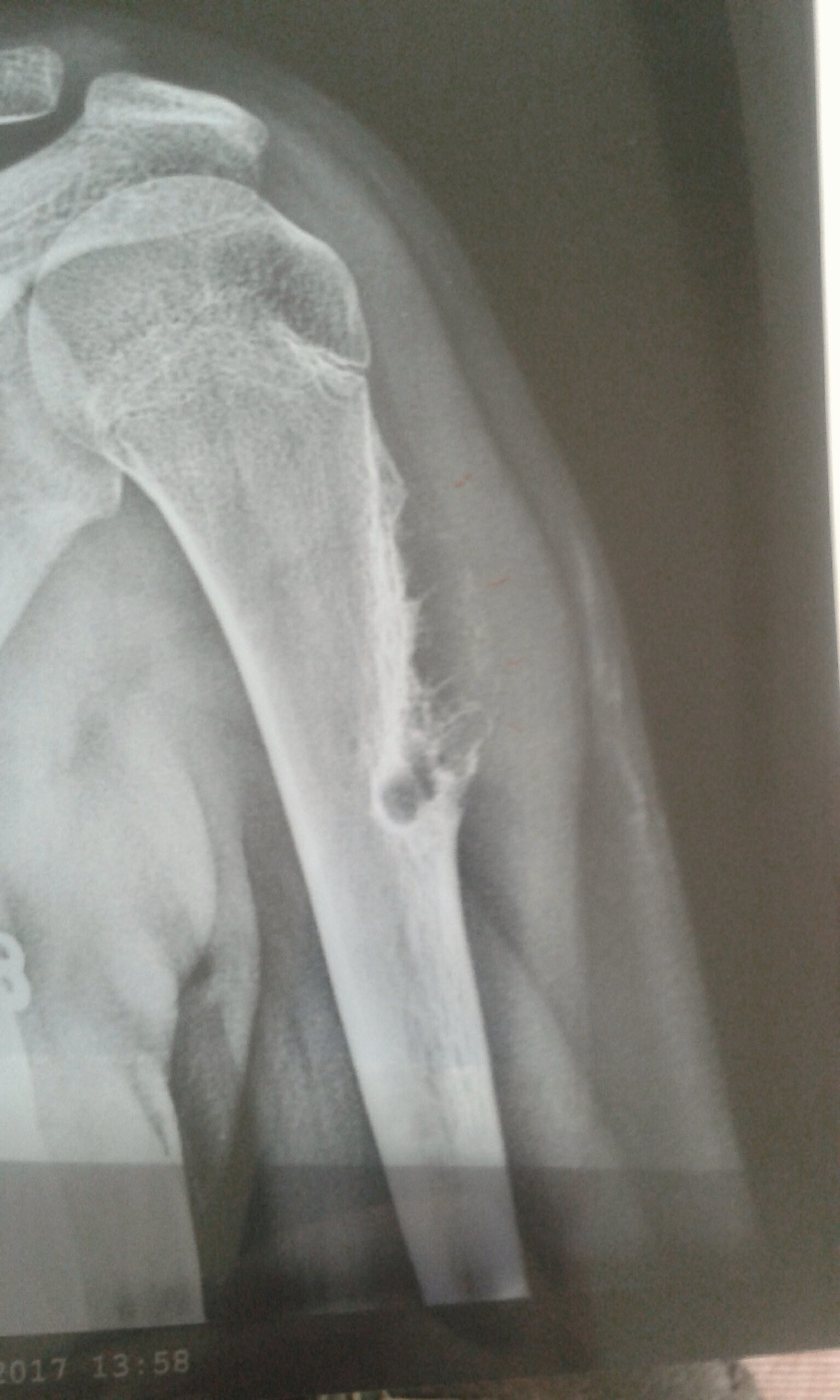 Female, 17 yrs old
Frontal radiograph of the humerus
Soft tissue mass (arrows)  at the proximal metadiaphysis of the of the left humerus
 causing ectosteal scalloping  (arrowheads) 
 Barely seen punctuate and curvelinear calcifications at the periphery and within the mass (arrows) signifying cartilaginous matrix.
Periosteal chondrosarcoma
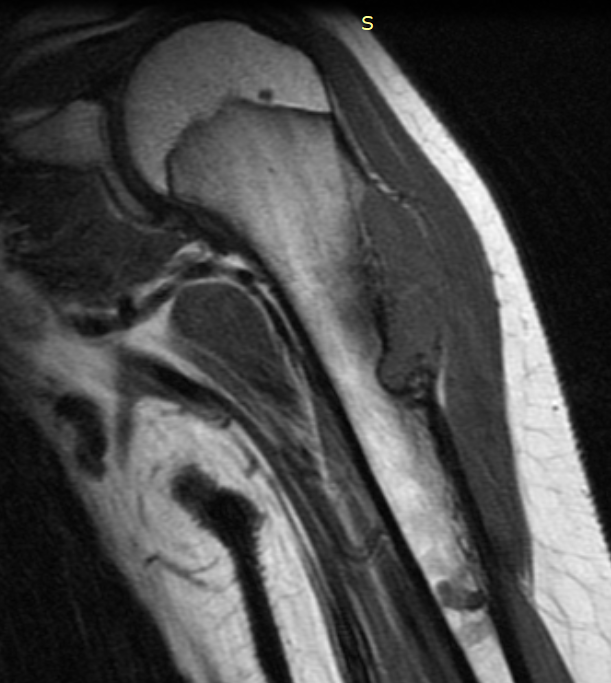 MRI
ΜRI
T1 wt coronal 
The mass (arrows) is isointense to muscles
Coronal fat-suppressed MR image  
hyperintense with a microlobular contour 
 
Cortex seems intact. 
Non-marginated area in the adjacent bone , hypointense on T1w and hyperintense on  fat-suppressed T2w image corresponds to bone marrow edema as no malignant infiltration of the medulla was documented on surgery
*
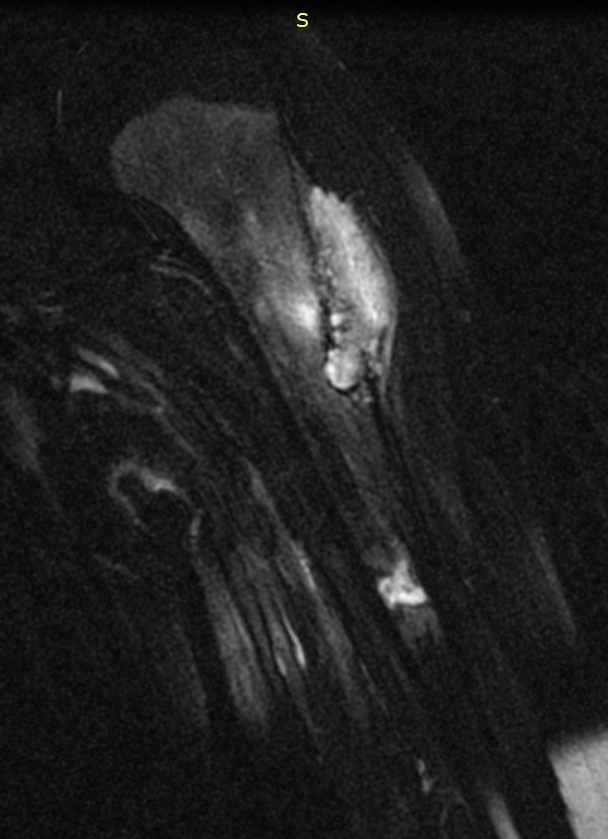 *
Case 6
A 42 –year old man with abdominal discomfort and deteriorating left hip pain during the last six months. 
Frontal radiograph of the pelvis 
A soft tissue mass (arrows)  with typically cartilaginous  rings and arcs calcifications , occupying the left pelvis. 
A densely mineralized lesion is seen at the left acetabular roof (arrowheads) .
Secondary peripheral chondrosarcoma
CT image (bone window) 
Exostostis with lytic areas within it (arrowheads) ) of the left innominate bone protruding anteriorly and medially. 
A  space-occupying soft tissue mass with calcified spots (arrows)   seems to originate from the osseous protruberance and is displacing the adjacent left wall of the urinary bladder
OP
[Speaker Notes: $2 –year old man with … A frontal radiograph of the pelvis shows a bulky soft tissue mass with typically cartilaginous  rings and arcs carcifications , occupying the left pelvis. A desely mineralized lesion is seen at the left acetalular roof.  B. A CT image (bone window) shows a n exostostis with lytic areas within it (arrow) of the left innominate bone protruding anteriorly and medially. The space occupying soft tissue mass with calcified spots  seems to originate from the protruberance and is displacing the adjacent left wall of the urinary bladder  originating from the protruberance  . The mass is typically hyperintense on a A fat-suppressed T2 w axial image.]
MRI
T2 w axial image:
 The mass is typically hyperintense 
Calcifications are hypointense (arrowheads) Urinary bladder: asterisk .
*
[Speaker Notes: $2 –year old man with … A frontal radiograph of the pelvis shows a bulky soft tissue mass with typically cartilaginous  rings and arcs carcifications , occupying the left pelvis. A desely mineralized lesion is seen at the left acetalular roof.  B. A CT image (bone window) shows a n exostostis with lytic areas within it (arrow) of the left innominate bone protruding anteriorly and medially. The space occupying soft tissue mass with calcified spots  seems to originate from the protruberance and is displacing the adjacent left wall of the urinary bladder  originating from the protruberance  . The mass is typically hyperintense on a A fat-suppressed T2 w axial image.]
ΧΟΝΔΡΟΣΑΡΚΩΜΑ
Ευχαριστω για την προσοχή σας
sogofianol@gmail.com
[Speaker Notes: $2 –year old man with … A frontal radiograph of the pelvis shows a bulky soft tissue mass with typically cartilaginous  rings and arcs carcifications , occupying the left pelvis. A desely mineralized lesion is seen at the left acetalular roof.  B. A CT image (bone window) shows a n exostostis with lytic areas within it (arrow) of the left innominate bone protruding anteriorly and medially. The space occupying soft tissue mass with calcified spots  seems to originate from the protruberance and is displacing the adjacent left wall of the urinary bladder  originating from the protruberance  . The mass is typically hyperintense on a A fat-suppressed T2 w axial image.]